Bài 47. Một số dạng năng lượng
Khoa học tự nhiên 6 – Kết nối tri thức với cuộc sống
01
Nhận biết năng lượng
Trong cuộc sống hằng ngày, chúng ta có thể nhận ra năng lượng nhờ các biểu hiện của nó
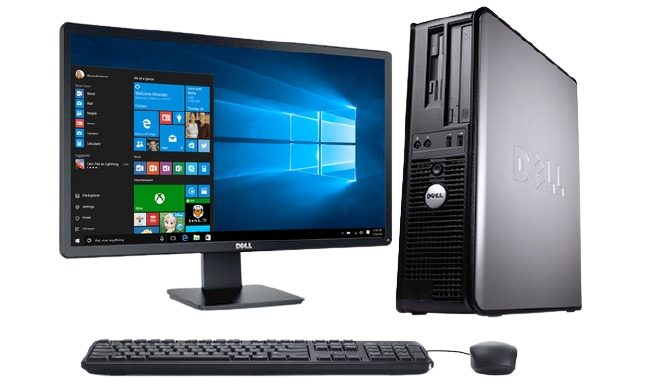 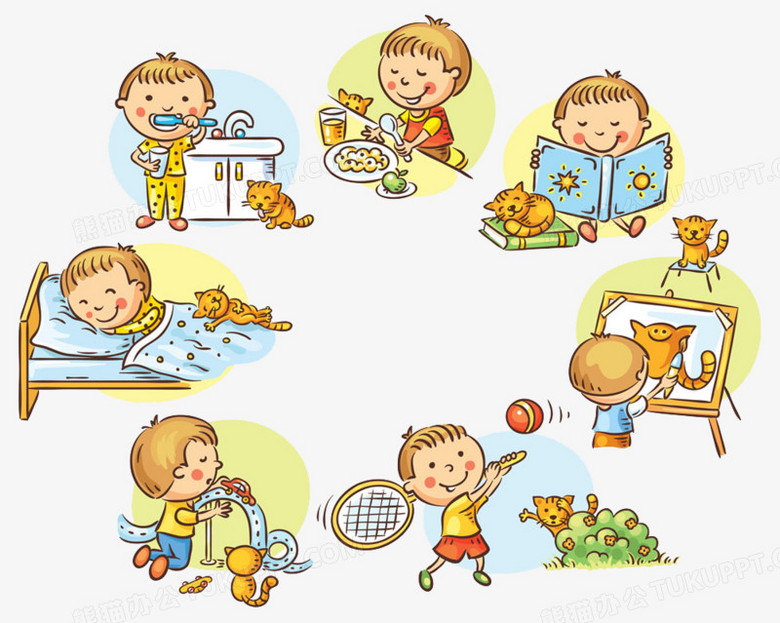 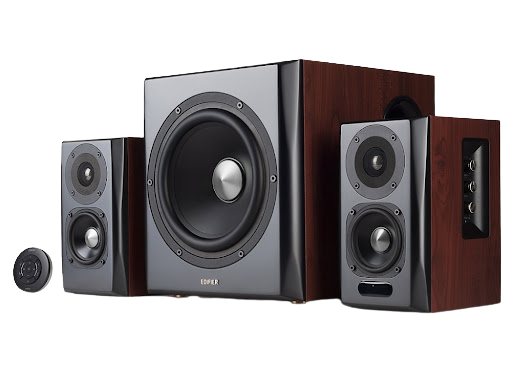 Nhận biết điện năng từ ổ cắm cung cấp cho máy tính qua các biểu hiện: ánh sáng, âm thanh, nhiệt do máy tính phát ra
Nhận biết hóa năng do thức ăn cung cấp cho cơ thể thông qua các hoạt động hằng ngày
Nhận biết năng lượng âm qua sự rung nhẹ của bàn tay khi chạm vào loa
02
Các dạng năng lượng
Dựa vào nguồn phát ra năng lượng, người ta chia thành 7 dạng năng lượng thường gặp
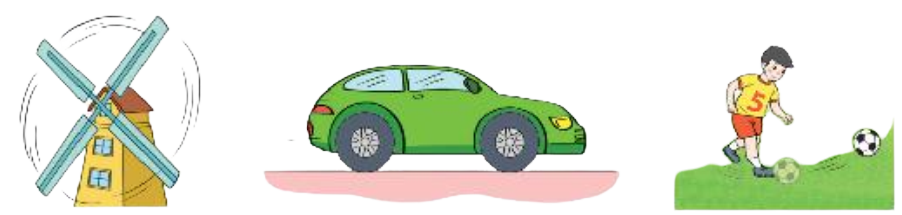 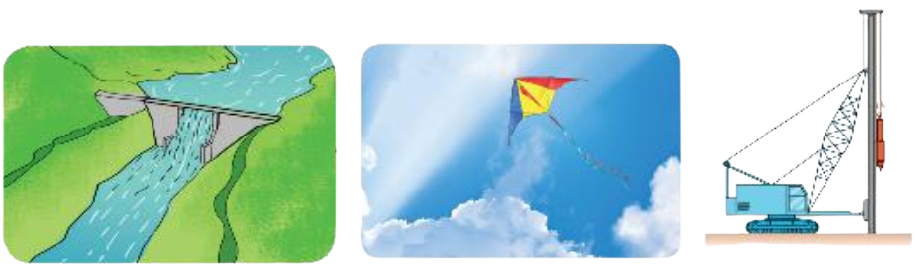 Dựa vào nguồn phát ra năng lượng, người ta chia thành 7 dạng năng lượng thường gặp
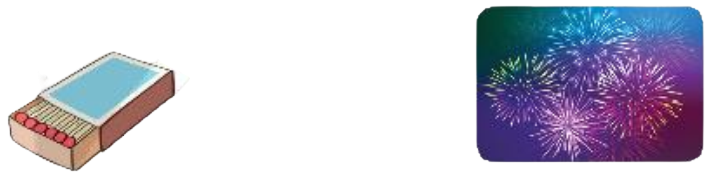 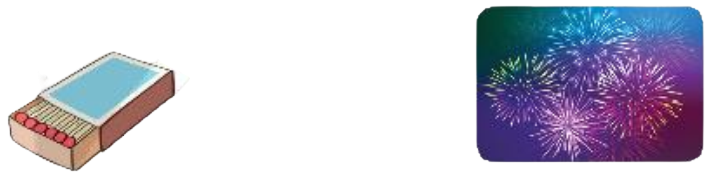 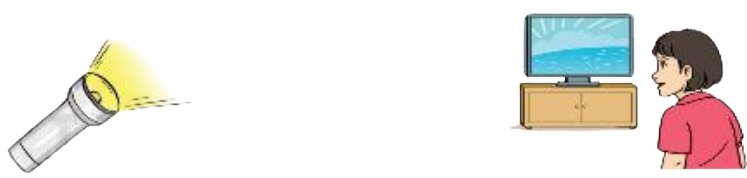 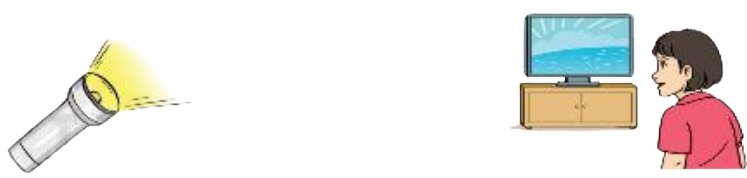 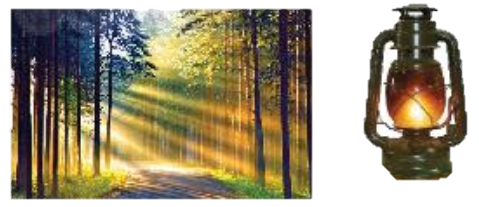 Dựa vào nguồn phát ra năng lượng, người ta chia thành 7 dạng năng lượng thường gặp
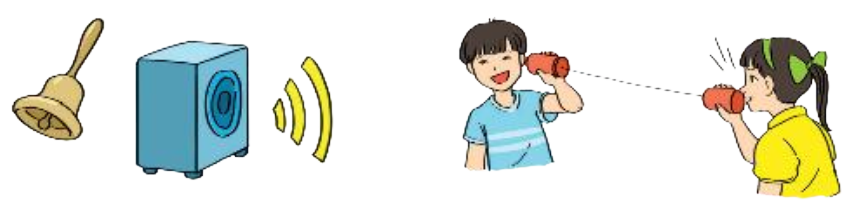 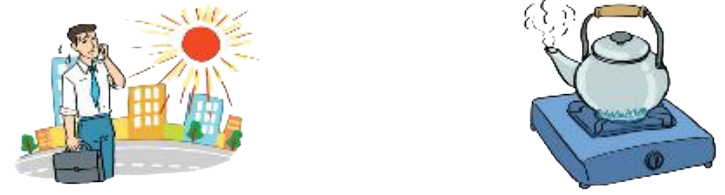 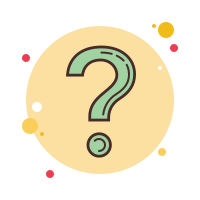 1. Gọi tên dạng năng lượng chính được sử dụng trong mỗi tình huống sau đây
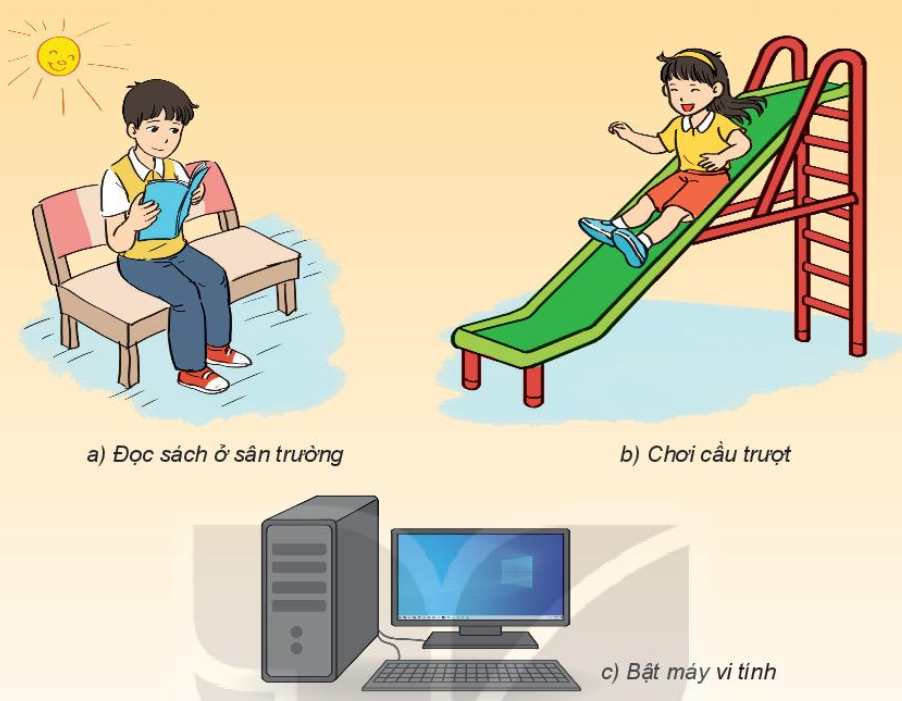 Bài làm
a) Năng lượng ánh sáng 	b) Thế năng hấp dẫn 	c) Điện năng
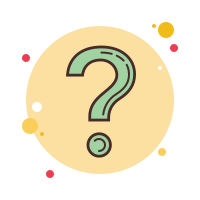 2. Hãy chọn tên dạng năng lượng (ở cột A) phù hợp với phần mô tả (ở cột B)
Bài làm
1-d, 2-a, 3-e, 4-b, 5-c
MANY THANKS!
Các em có thể lên website: thaynguyenchison.vn để xem thêm nhiều bài giảng khác nữa nhé